2023
Глава 2 Управляющие конструкции
МГТУ им. Н.Э. Баумана
Факультет Информатика и системы управления
Кафедра Компьютерные системы и сети
Лектор: д.т.н., проф. 
	    Иванова Галина Сергеевна
1
2.1 Блок операторов
Блок операторов используется в конструкциях ветвления, выбора и циклов, предусматривающих один оператор.
Формат:
$ Оператор = Оператор | {{Оператор}}

Пример:       
   {   
    f = a + b;    
    a += 10;   
   }
Точка с запятой является частью оператора.
2
2.2 Оператор условной передачи управления
Оператор условной передачи управления используется при обработке вариантов вычислений и реализует конструкцию ветвления.
	$ Оператор_if = if (Выражение) Оператор [else Оператор]
Оператор – простой оператор или блок операторов в операторных скобках {…}
Выражение – булево или целочисленное выражение:
если результат выражения true, то выполняется оператор, следующий за выражением;
если результат выражения false, то либо выполняется оператор альтернативной ветви, либо (при отсутствии альтернативной ветви) управление передается следующему за if оператору.
 
Пример. Разработать программу, которая вводит число от 0 до 15 и выводит его шестнадцатеричный эквивалент, например:
 		  8   ‘8’
		12   ‘С’
3
Кодирование символов
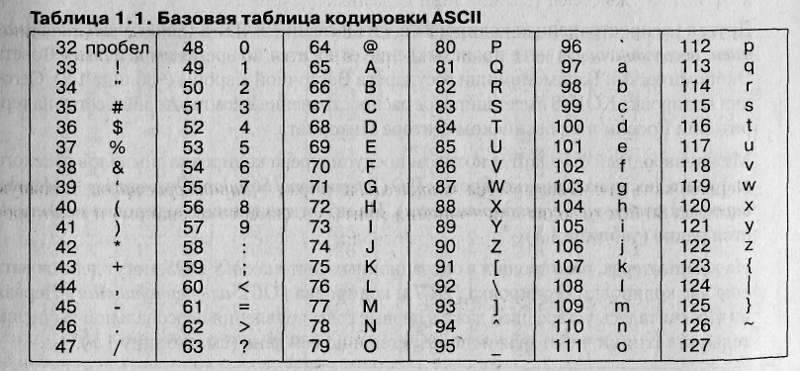 В соответствии с таблицей:
'0' – 3016 === 4810        тогда  символ   ch ='0'+n;
'А' – 4116 === 6510        тогда  символ   ch ='А'+n-10;
Пример:
Пусть введено 13, тогда ch = 65+13-10 = 68 = 'D'
4
Программа отображения 16-тиричных эквивалентов
Ex02_01
#include <iostream>
using namespace std;
int main()
{
    unsigned char ch;
    int n;
    cout << "Enter n:";
    cin >> n;
    if (n>=0 && n<=15){
        if (n < 10) 
             ch ='0'+n;
        else ch ='A'+n-10;
    	  cout << "n = " << ch;
    }
    else cout << "Error!";
    return 0;
}
Начало
n
нет
да
n>=0 и
n<=15
нет
да
n<10
Ch:=‘A’+n-10
Ch:=‘0’+n
Error
Ch
Конец
5
Правило вложения
Предупреждение компилятора:
add explicit braces to avoid dangling else
if (Условие1)
	if (Условие2) (Действие1)
    else (Действие 2)
{
}
По стандарту С++ ветвь else относится к ближайшему if.
Для реализации варианта б используют {…}:
	if (Условие1)
	     {if (Условие2) (Действие1) }
   	else (Действие 2)
6
2.3 Оператор выбора
Оператор позволяет программировать несколько вариантов решения.
switch (Выражение)
{             
              case Элемент: {Оператор} { case Элемент: {Оператор} }
              [ default : {Оператор} ]
}
Пример:
switch (n_day)
{ case 1: 
  case 2: 
  case 3: 
  case 4: 
  case 5: cout << "Go work!" << endl; break;
  case 6: cout << "Clean the yard and";
  case 7: cout << "relax!" << endl; 
}
7
Программа вычисления значений функций
Ex02_02
Задание. Разработать программу, вычисляющую значения функции. Функция выбирается из нескольких заданных:

Enter cod:
   1 – y=sin x
   2 – y=cos x
   3 – y=exp x
Начало
Kod , x
key:=true
Kod
1
2
3
Иначе
y:=sin(x)
y:=cos(x)
y:=exp(x)
key:=false
нет
да
Key
Error
x, y
Конец
8
Программа вычисления значений функции
#include <stdio.h>
#include <cmath>
int main()
{
	int kod; 
	bool key;
	float x, y;
	puts("Enter x:");
	scanf("%f",&x);
	puts("Enter kod:");
	puts("1 - y=sin(x)");
	puts("2 - y=cos(x)"); 
	puts("3 - y=exp(x)");
	scanf("%d",&kod);
Начало
Kod , x
A
9
Программа вычисления значения функции (2)
A
key:=true
Kod
1
2
3
Иначе
key=true;
   switch(kod)
   { 
	case 1: y=sin(x); break;
	case 2: y=cos(x); break;
	case 3: y=exp(x); break;
	default: key=false;
   }
   if (key) printf("x= %5.2f y=%8.6f\n",x,y);
       else puts("Error");
       return 0;
}
y:=sin(x)
y:=cos(x)
y:=exp(x)
key:=false
нет
да
Key
Error
x, y
Конец
10
2.4 Операторы организации циклов
Циклы
Счетные
Итерационные
Поисковые
Цикл-для
Цикл-пока
Цикл-до
Cчетный цикл – цикл, количество повторений которого известно или можно посчитать. Выход из такого цикла программируется по счетчику.
Итерационный цикл – цикл, количество повторений которого неизвестно или считается неизвестным при построении цикла. Выход из цикла осуществляется по выполнению или нарушению условия.
Поисковый цикл имеет два выхода – нашли и перебрали все, но не нашли.
11
Цикл-пока. Конструкция Цикл-while
нет
Условие
да
Действие
while (Выражение) Оператор
Цикл выполняется пока результат выражения - истина.

Пример:

while (fabs(e) >= 1e-5 )
{
    x = x + 1;
    e = e / 10;
};
12
Цикл-до. Конструкция Цикл-do-while
Действие
Действие

нет
нет
Условие
Условие
да
да
Действие
«Цикл-до» можно реализовать через «цикл-пока»
do Оператор  while (Выражение) ; 
Цикл выполняется до тех пор, пока результат выражения  не станет true.

Пример. Игнорировать ввод значения, выходящего за пределы заданного интервала:
		do {  
   			printf("Enter value from %d to %d : ", low, high); 
   			scanf("%d ", &a);  
   		} 
		while (a < low || a > high);
13
Счетный цикл. Конструкция Цикл-for
В С++ счетный цикл реализуется посредством конструкции Цикл-for.











for ([Выражение1];[Выражение2];[Выражение3]) [Оператор]
 
Эквивалентно:
i :=1
i:=1,k

нет
i  k
Действие
да
Действие
Счетный цикл можно реализовать через «цикл-пока»
i :=i+1
В С++ Цикл-for – частный случай цикла-пока, который обычно используется для реализации счетного цикла.
Выражение1 
while (Выражение2)
{ 
     Оператор
     Выражение3;
}
14
Суммирование натуральных чисел (Ex02_03)
Найти сумму первых N натуральных чисел.
#include <iostream>
using namespace std;
int main()
{	
   int n, s;
   cout << "Enter n: ";
   cin >> n;
   for (int i=1,s=0;i<=n;i++)  
       s += i;
   cout << "Sum=" << s << endl;
   return 0;
}
Переменные i и s(!) локальны внутри цикла!!! Ошибка!!!
«Накопление»
суммы
15
Суммирование натуральных чисел (Ex02_03)
Найти сумму первых N натуральных чисел.
#include <iostream>
using namespace std;
int main()
{	
   int n, s=0;
   cout << "Enter n: ";
   cin >> n;
   for (int i=1 ; i<=n ; i++)  
       s += i;
   cout << "Sum=" << s << endl;
   return 0;
}
Переменная i локальна внутри цикла
«Накопление»
суммы
16
Суммирование ряда (Ex02_04)
Определить сумму ряда
S = 1 - 1/x + 1/x 2- 1/x3 + …  с заданной точностью .







 Rn = -Rn-1/x
x>1
x<1
S
S

N
S
N
1
2
3
4
1
2
3
4
17
Приведение алгоритма к структурному виду
Начало
Начало
Начало
x, Eps
x, Eps
x, Eps

S=0
S=0
S=0
R=1
R=1
R=1
S=S+R
S=S+R
S=S+R
нет
|R|>Eps
R=-R/x
да
|R|<=Eps
да
R=-R/x
нет
нет
|R|<=Eps
R=-R/x
S=S+R
да
x, S
x, S
x, S
18
Конец
Конец
Конец
Вариант а
Начало
#include <stdio.h>
#include <cmath>
int main()
{
    float s, r,x,eps;
    puts("Input x, eps:");
    scanf("%f %f", &x, &eps);
    s=0;
    r=1; s+=r;
    while (fabs(r)>eps)
    {
        r=-r/x;
        s+=r;
    }
    printf("Result=%10.7f  r=%10.8f\n",
                                   s,r);
    return 0;
}
x, Eps
S=0
R=1
S=S+R
|R|>Eps
да
R=-R/x
S=S+R
x, S
19
Конец
Вариант б
#include <stdio.h>
#include <math.h>
int main()
{
    float s, r,x,eps;
    puts("Input x, eps:");
    scanf("%f  %f", &x, &eps);
    s=0;     r=1;
    do
    {
        s+=r;
        r=-r/x;
    }
    while (fabs(r)>eps);
    printf("Result= %10.7f r=%10.8f.\n", 
                                   s,r);
    return 0;
}
Начало
x, Eps
S=0
R=1
S=S+R
R=-R/x
нет
|R|<=Eps
да
x, S
20
Конец
Сравнение результатов
Очередной элемент и там, и там – равны, но суммы – различны!!!
Так как в первом случае проверка выполняется после добавления элемента, а во втором – до.
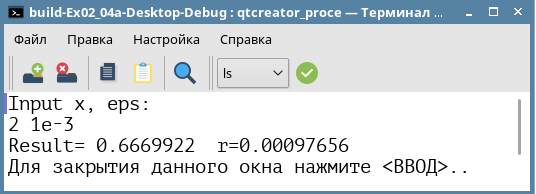 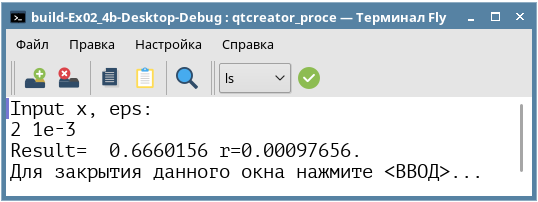 21
2.5 Решение задач вычислительной математики
Задача Ex02_05. Вычислить определенный интеграл функции f(x) на интервале [a,b] методом прямоугольников с точностью .








Итак                                                                         
                                                                                 n
S =  f(x1)d + f(x2)d + f(x3)d+ …+ f(xn)d = df(xi),  где d=(b-a)/n.                                                                                                  
                                                                                 i=1
Увеличивая n, получаем приближения площади: S1, S2, S3 ...
Останавливаемся, когда |Sk-Sk+1| < 
22
Неформальное описание алгоритма
Алгоритм:
Шаг 1. Ввести a, b, .
Шаг 2. Задать число прямоугольников n:=10.
Шаг 3. Определить шаг d:=(b-a)/n.
Шаг 4. Определить площадь фигуры S1.
Шаг 5. Увеличить число прямоугольников вдвое n:=n*2.
Шаг 6. Уменьшить шаг вдвое d:=d/2.
Шаг 7. Определить площадь фигуры S2.
Шаг 8. Если Разность площадей меньше , то перейти к шагу 11
Шаг 9. Запомнить новое значение площади S1:=S2.
Шаг 10. Перейти к шагу 5.
Шаг 11. Вывести S1.
Конец.
23
Схема алгоритма (неструктурная и неэффективная)
A
Начало
n:=2*n, d=d/2
Ввод a, b
S2:=0
n:=10
x:=a
d:=(b-a)/n
i:=1,n
S1:=0
x:=a
S2:=S2+f(x)
i:=1,n
x:=x+d
S1:=S1+f(x)
S2:=S2*d
x:=x+d
да
нет
|S1-S2|<
S1:=S1*d
Вывод S2
S1:=S2
24
A
Конец
Схема структурированная и сокращенная
A
S1:=S2
Начало
n:=2*n
Ввод a, b
d:=d/2
n:=5
S2:=0
d:=(b-a)/n
x:=a
B
S2:=1010
i:=1,n
Вывод S2
A
Конец
S2:=S2+f(x)
x:=x+d
S2:=S2*d
да
нет
|S1-S2|<
B
25
Программа
Начало
#include <iostream>
#include <cmath>
using namespace std;

int main()
{
    int i,n;
    float s1,s2,x,a,b,eps,d;
    cout << "Enter a,b,eps:";
    cin >> a >> b >> eps;
    n=5;
    d=(b-a)/n;
    s2=1.0e+10;
Ввод a, b
n:=5
d:=(b-a)/n
S2:=1010
A
26
Программа (2)
A
do
	{
		s1=s2;  s2=0;
		n=n*2;  d=d/2;
		x=a;
		for(i=1;i<=n;i++)
     {
			s2=s2+x*x-1;
			x=x+d;
		}
		s2=s2*d;
	}
	while(fabs(s2-s1)>eps);
S1:=S2
n:=2*n
d:=d/2
S2:=0
x:=a
i:=1,n
S2:=S2+f(x)
x:=x+d
S2:=S2*d
да
нет
|S1-S2|<
B
27
Программа (3)
B
Вывод S2
Конец
cout << "I= " << s2 << " n=" << n << endl;
	return 0;
}
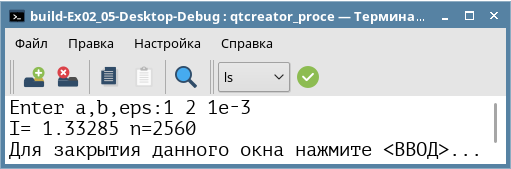 28
2.6 Неструктурные операторы передачи управленияА. Оператор безусловного перехода goto
goto <Метка перехода>;

	Пример:
	again: x=y+a;
               ...
         goto again;
29
Б. Оператор досрочного завершения break
break;

Пример Ex02_06. Суммирование до 10 чисел вводи-мой последовательности. При вводе отрицатель-ного числа работа программы завершается.

#include <iostream>
using namespace std;
int main()
{  int s=0,k;
   cout<<"Input up to 10 numbers."<<endl;
   for (int i=1; i<11; i++)
   { 
     cin >> k;
     if (k < 0) break;  
     s+=k;
   }
   cout << "Result =" << s << endl;
   return 0;  
}
break
30
В. Оператор продолжения continue
continue;

Пример Ex02_07. Программа суммирует 10
  целых положительных чисел. 

#include <iostream>
using namespace std;
int main()
{  int s=0,i=1,k;
   cout <<"Enter 10 numbers." << endl;
   while(i<11)
   {  cin >> k;
	    if (k<0){  cout<<"Error."<<endl;
                  continue;
               }
	    s+=k; i++;
   }
   cout << "Result =" << s << endl;  
   return 0;
}
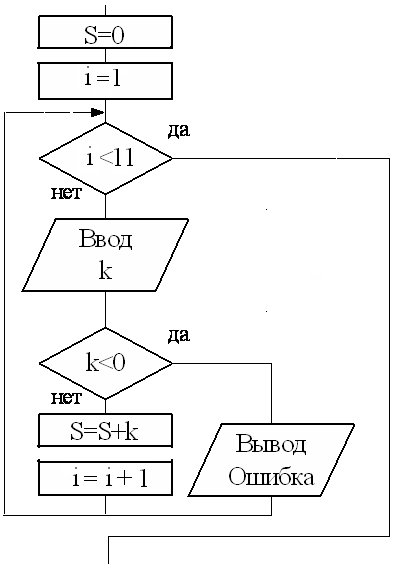 continue
31